What I’m learning in Maths today
Amy, Heidi and Nelly -  What is the missing part of the calculation?
70         7,000		  29          0.29                318         31.8
8          8,000   	     2.54        254            	12.9         0.129
Katie, Holly T, Izzy, Daniel, Jacob, Sophie, Lucy, Cameron and Alissa -  What is the missing part of the calculation……..?
3         3,000			  27          0.27            	  4.7         470
1.7          170	             34          0.34           	276          2,760
Zoe, Nia, Rhys, Holly H, Isla and Isobel – What is the missing part of the calculation?
9         900			 400         40            	        63          6.3
4.5          450	       0.7         0.07                  32          3,200
Amy, Heidi and Nelly -  ANSWERS
70         7,000		  29          0.29                318         31.8
÷10
÷100
x100
8            8,000   	2.54        254            	12.9         0.129
÷100
x100
X1,000
Alissa, Izzy, Sophie, Daniel, Jacob, Lucy, Cameron, Katie and Holly T-  ANSWERS
3          3,000	        27          0.27            	  4.7         470
x100
÷100
X1,000
1.7          170	             34          0.34           	276          2,760
x10
÷100
x100
Nia, Isla, Rhys, Isobel, Zoe and Holly H – ANSWERS
9         900			 400         40            	        63          6.3
÷10
÷10
x100
4.5          450	       0.7         0.07                  32          3,200
x100
÷10
x100
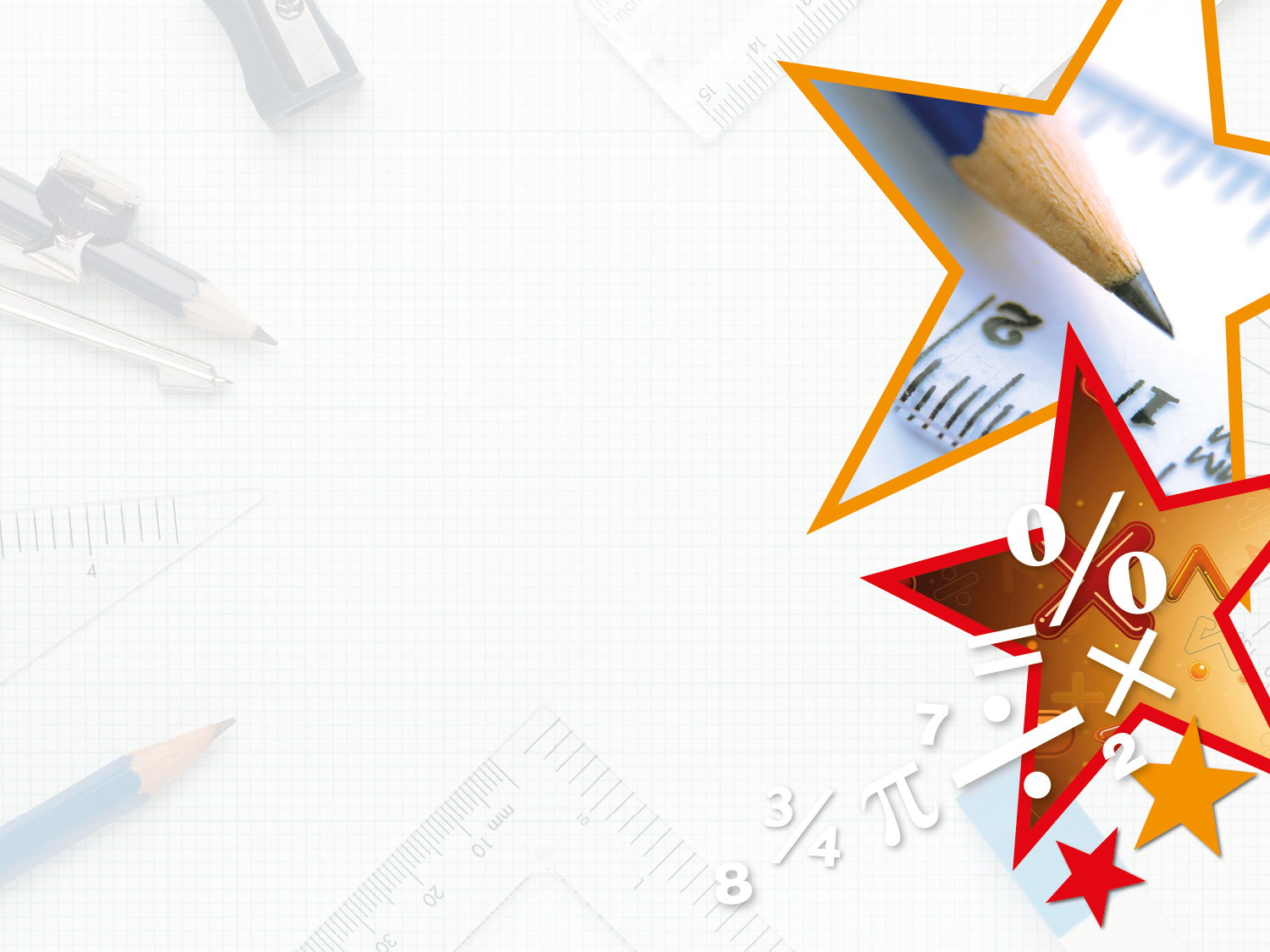 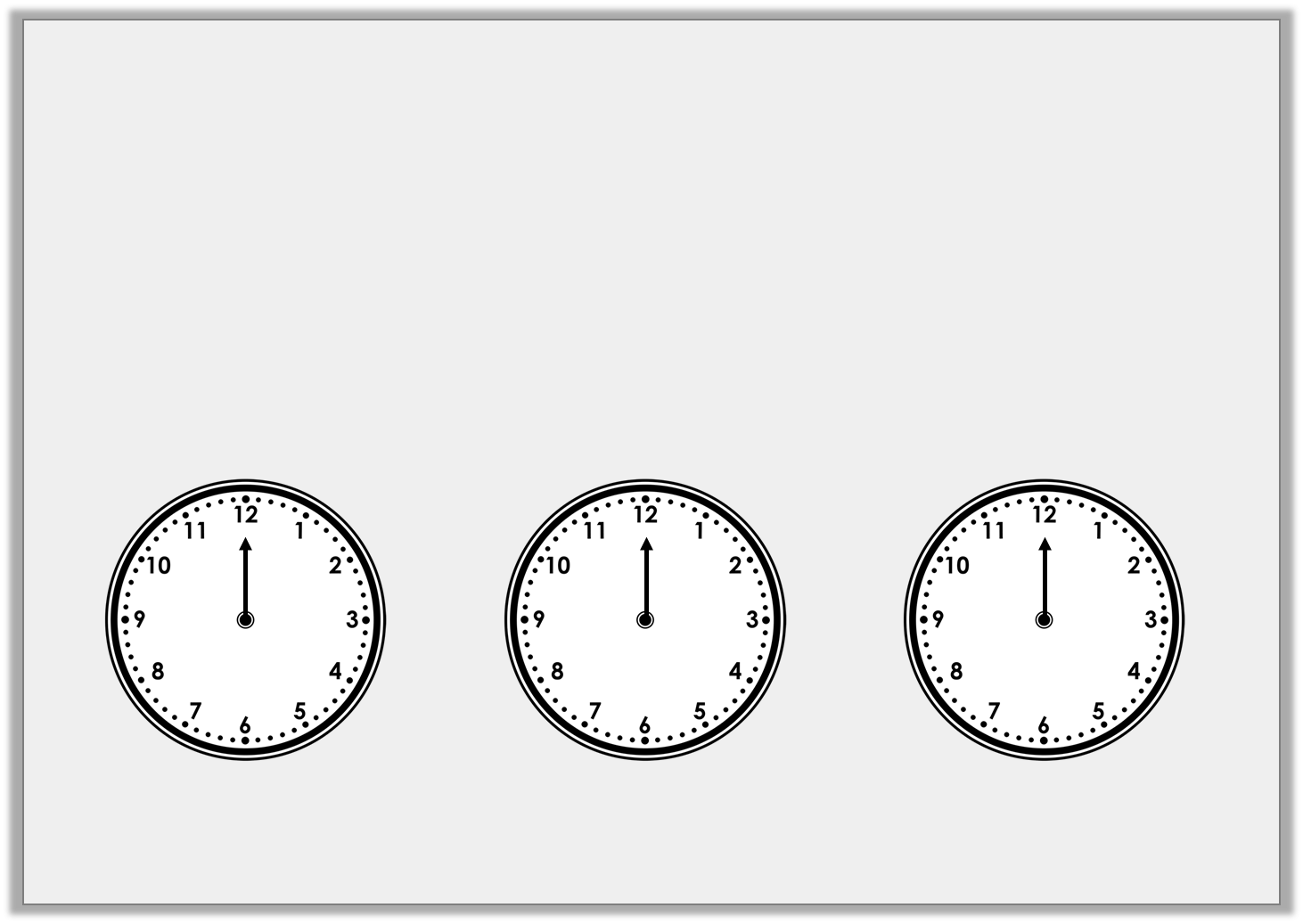 Introduction

The hour hand is stuck on 12.
Draw the minute hand on the clock so the time shown makes an acute angle:
Draw the minute hand on the clock so the time shown makes a right angle:
Draw the minute hand on the clock so the time shown makes an obtuse angle:
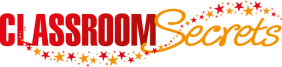 © Classroom Secrets Limited 2018
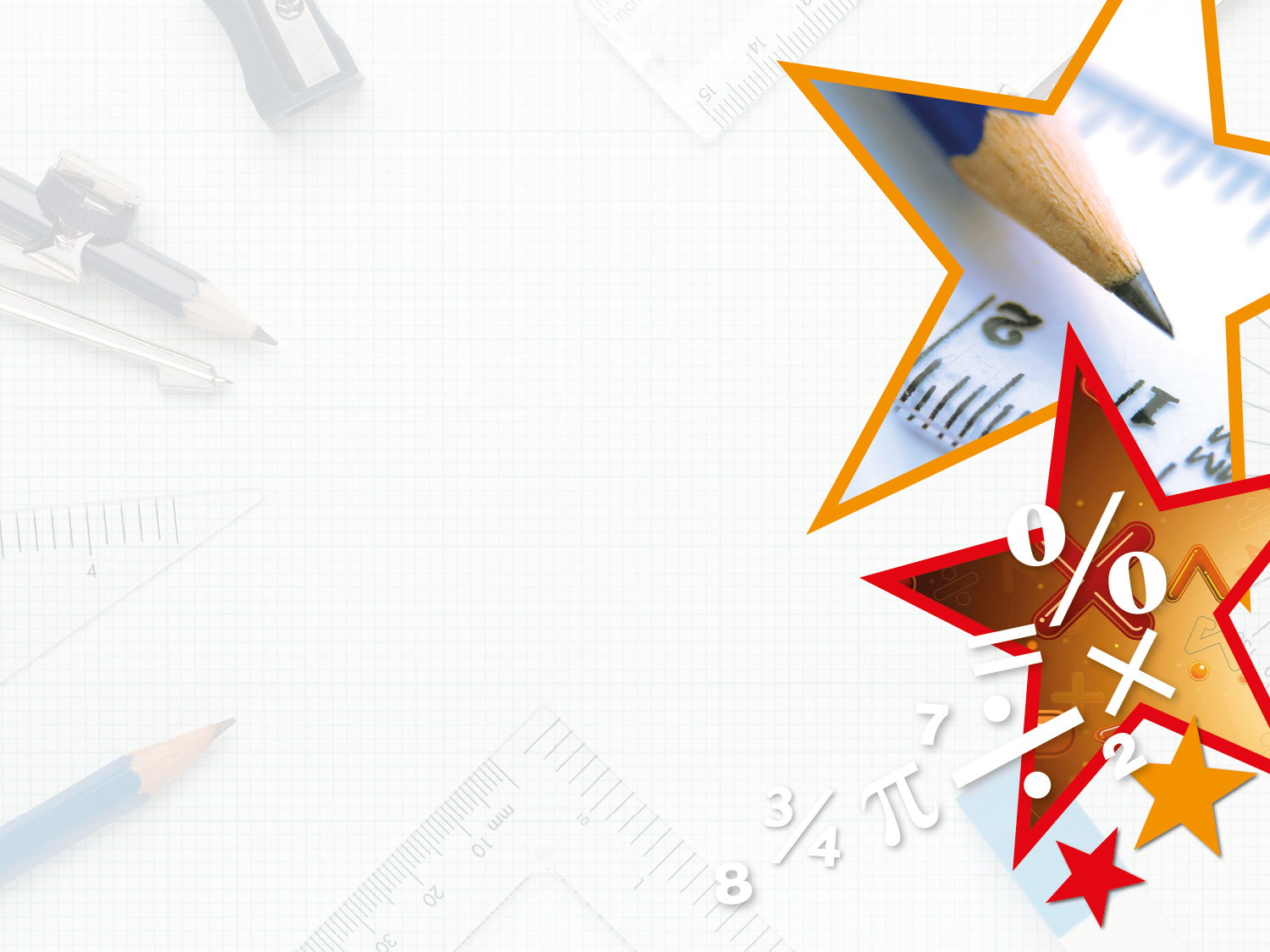 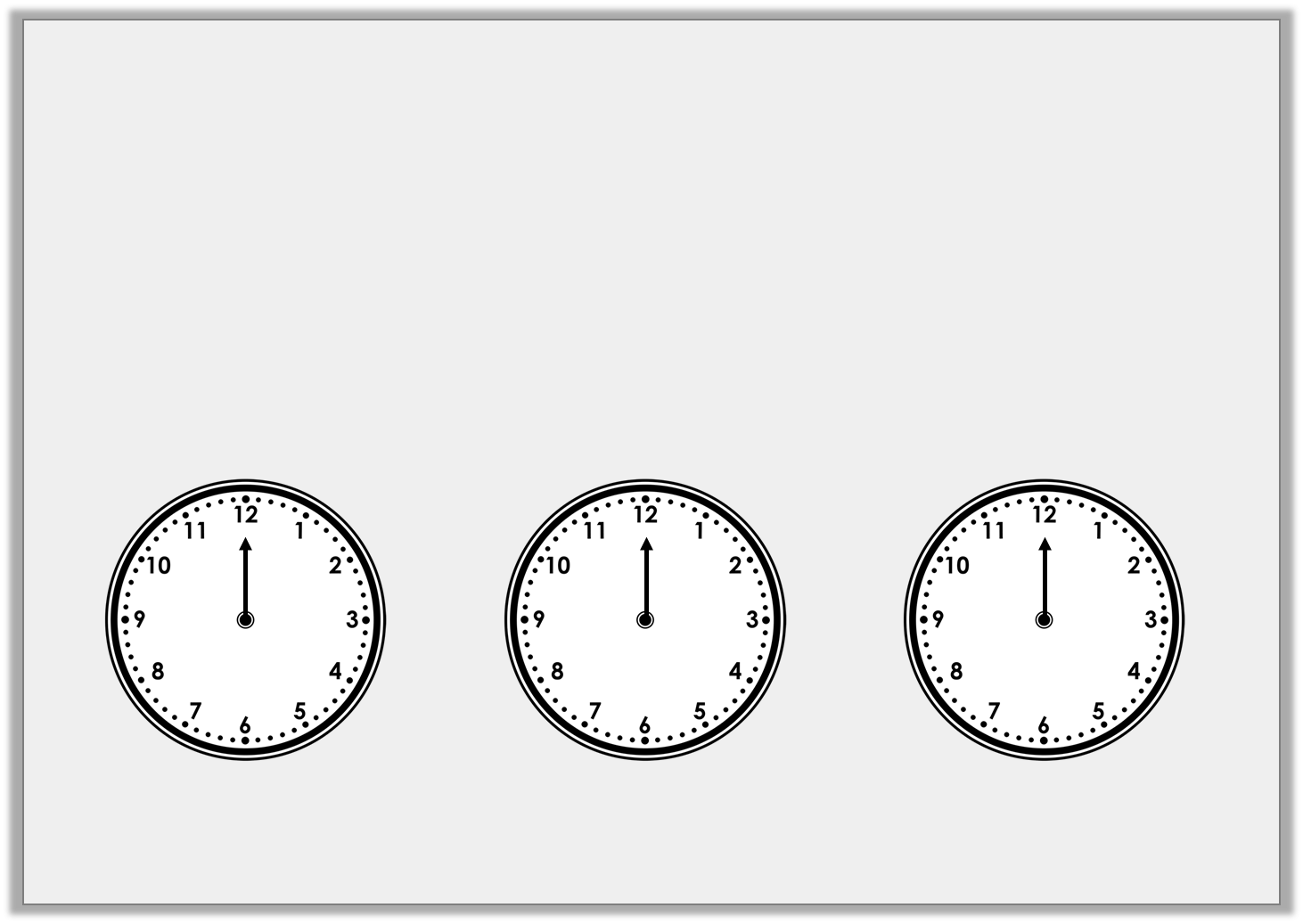 Introduction

The hour hand is stuck on 12.
Draw the minute hand on the clock so the time shown makes an acute angle:
Draw the minute hand on the clock so the time shown makes a right angle:
Draw the minute hand on the clock so the time shown makes an obtuse angle:
Any time between 12:16 – 12:29 and 12:31 – 12:44
Any time between 12:46 and 12:14
Either 12:15 or 12:45
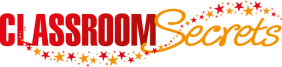 © Classroom Secrets Limited 2018
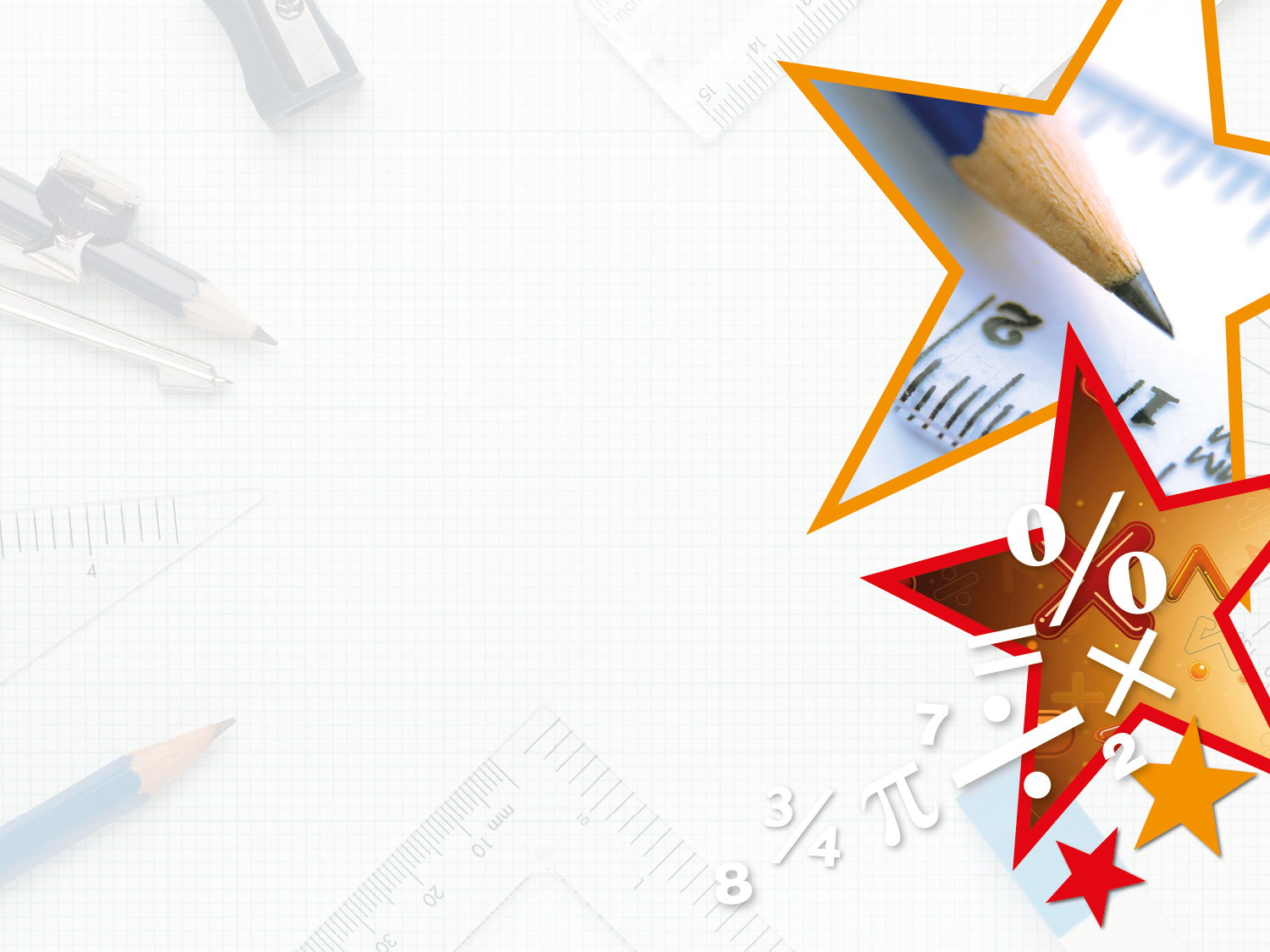 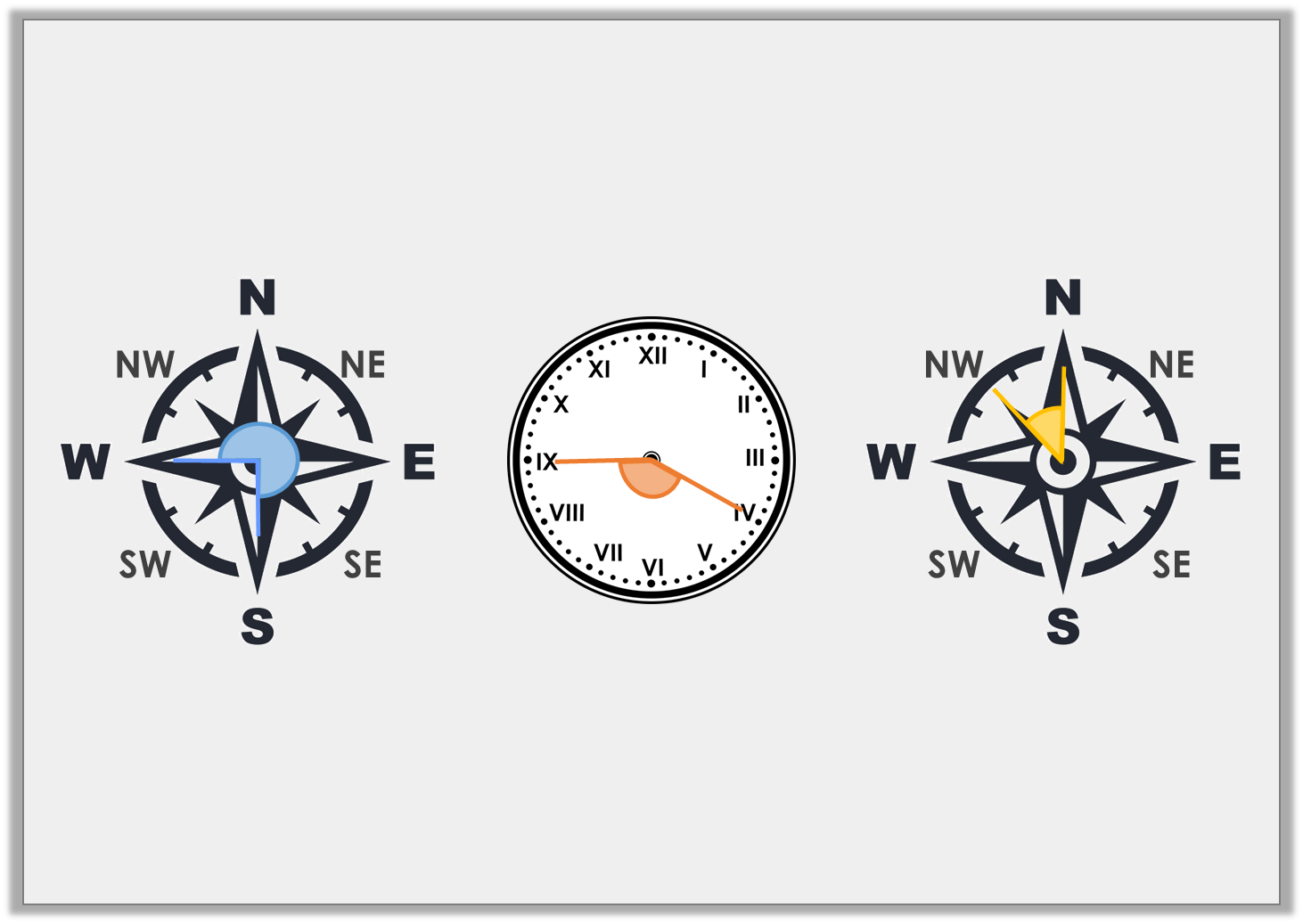 Varied Fluency 1

Label each image with the name of the angle.
A.
B.
C.
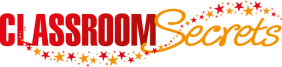 © Classroom Secrets Limited 2018
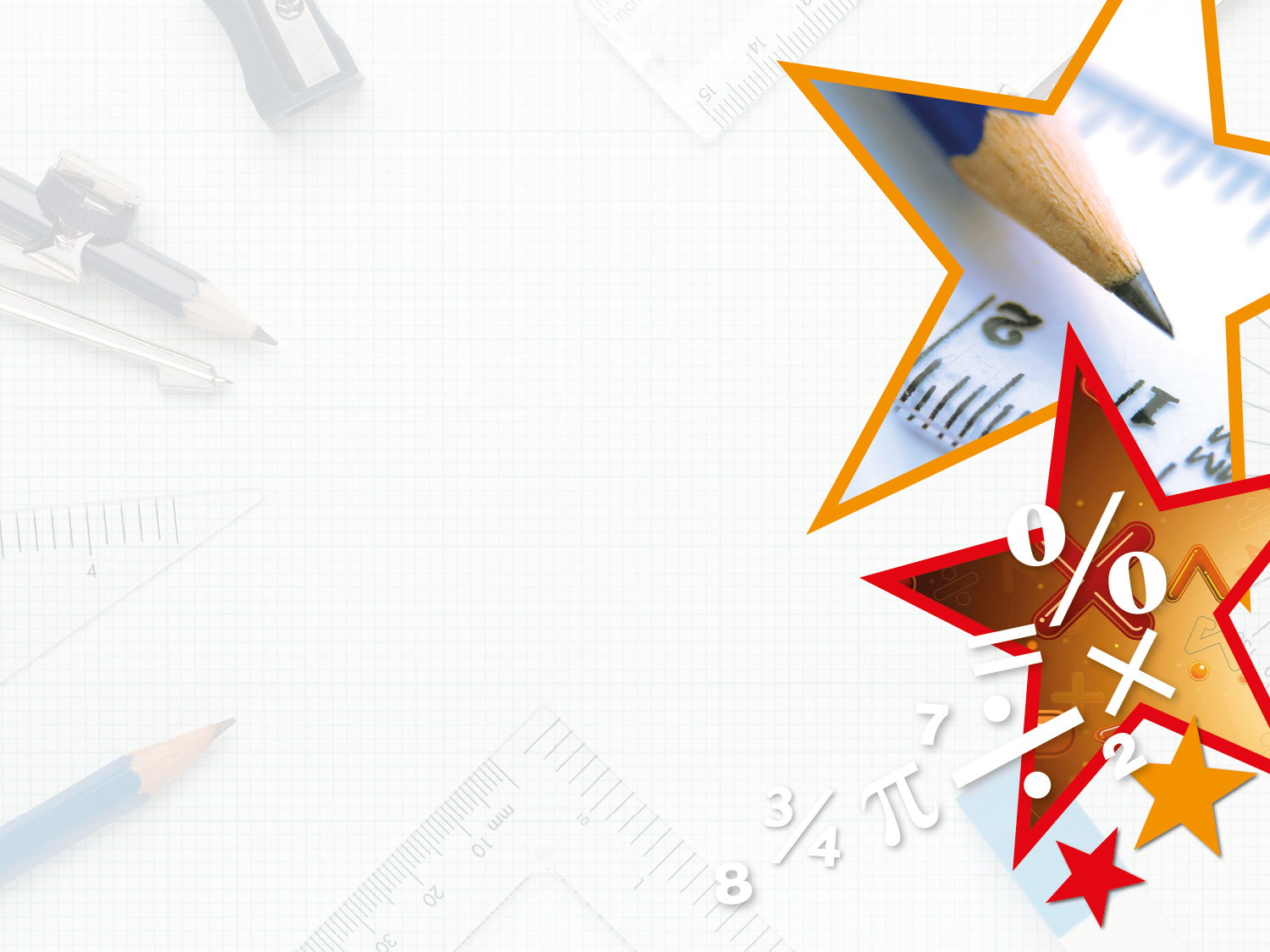 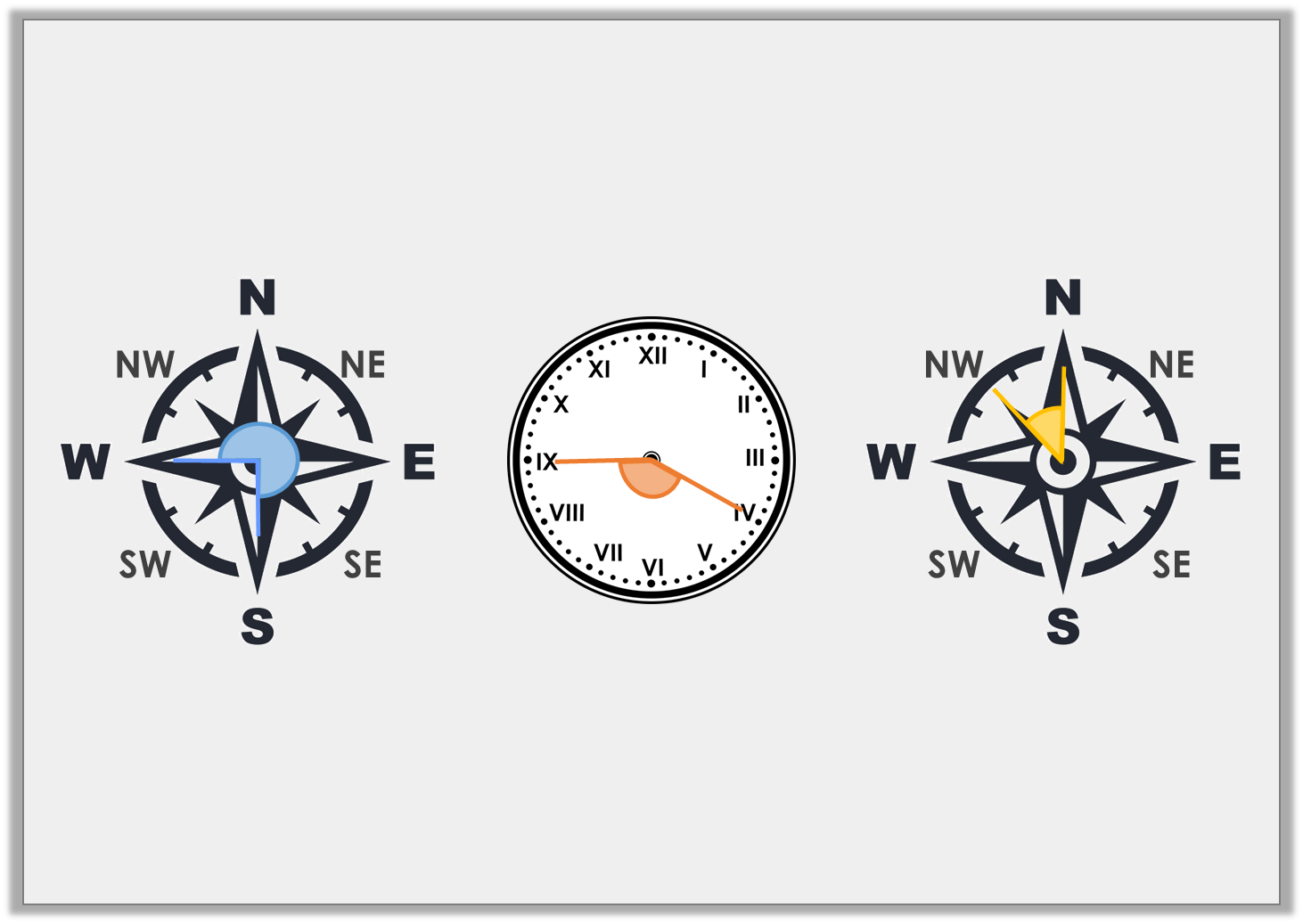 Varied Fluency 1

Label each image with the name of the angle.
A.
B.
C.
Reflex angle
Acute angle
Obtuse angle
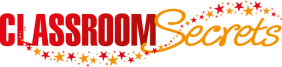 © Classroom Secrets Limited 2018
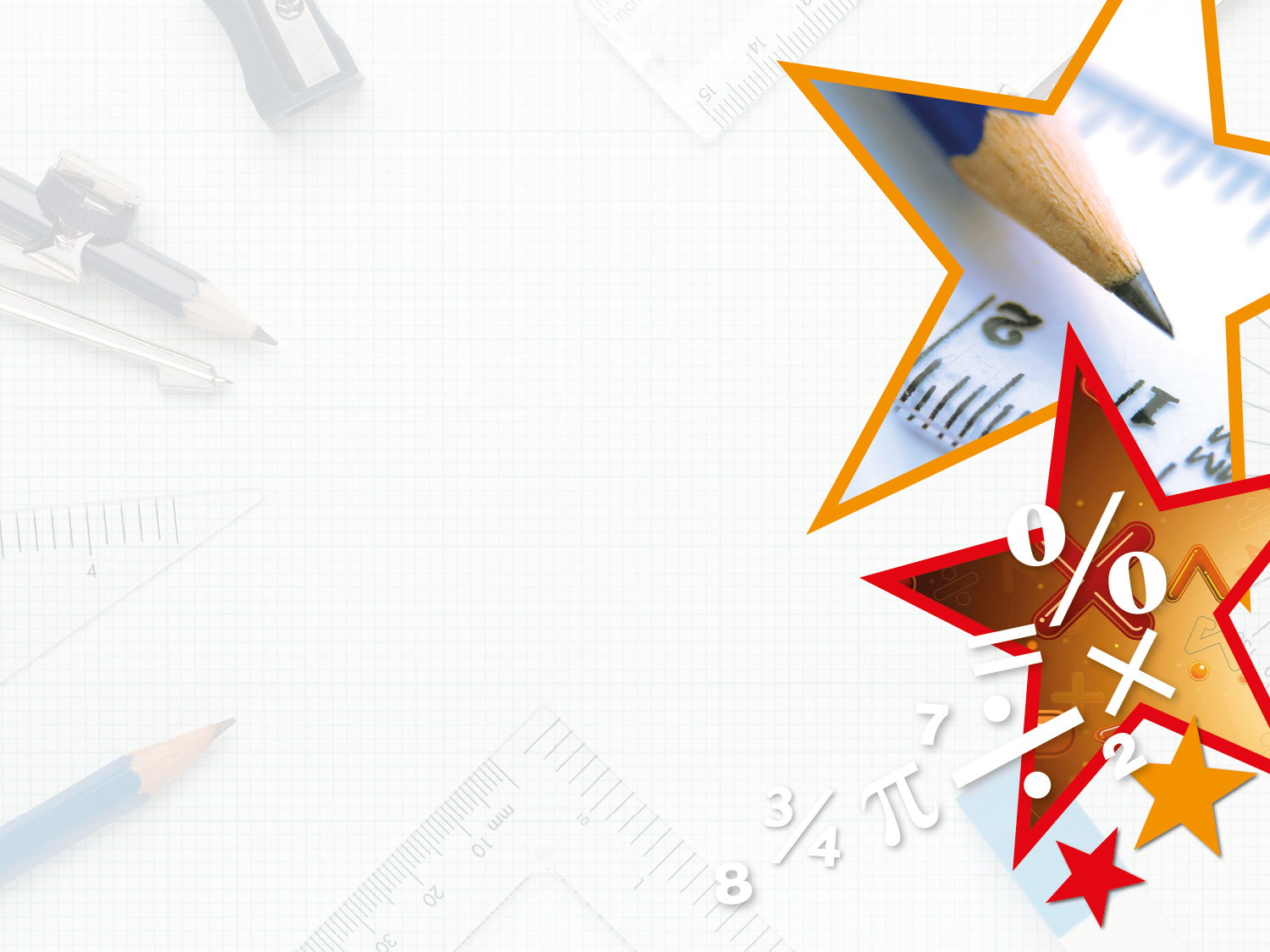 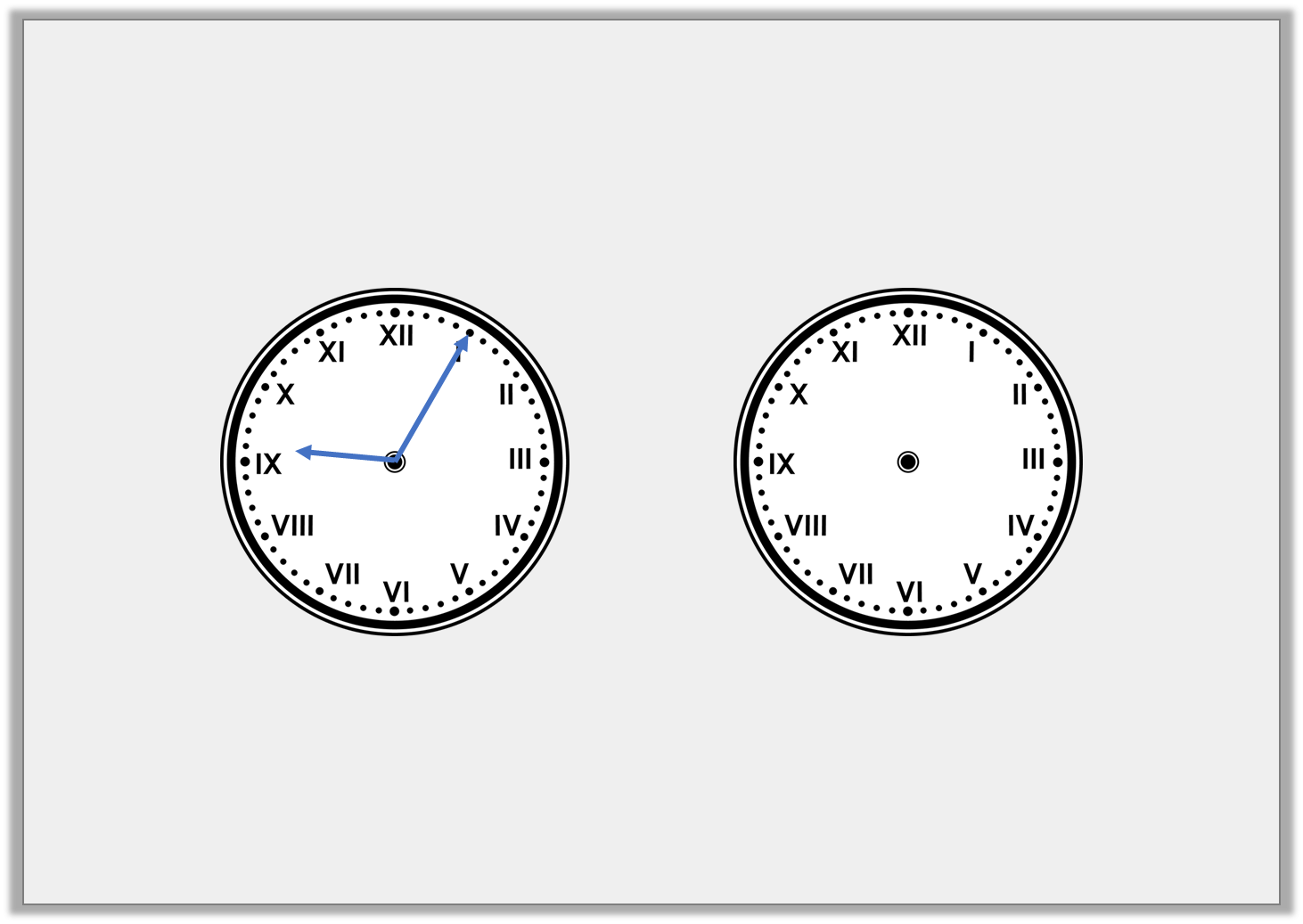 Varied Fluency 2

Look at the time on the clock. Draw where the minute hand will be after a 180° turn clockwise.
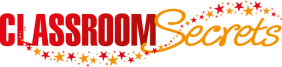 © Classroom Secrets Limited 2018
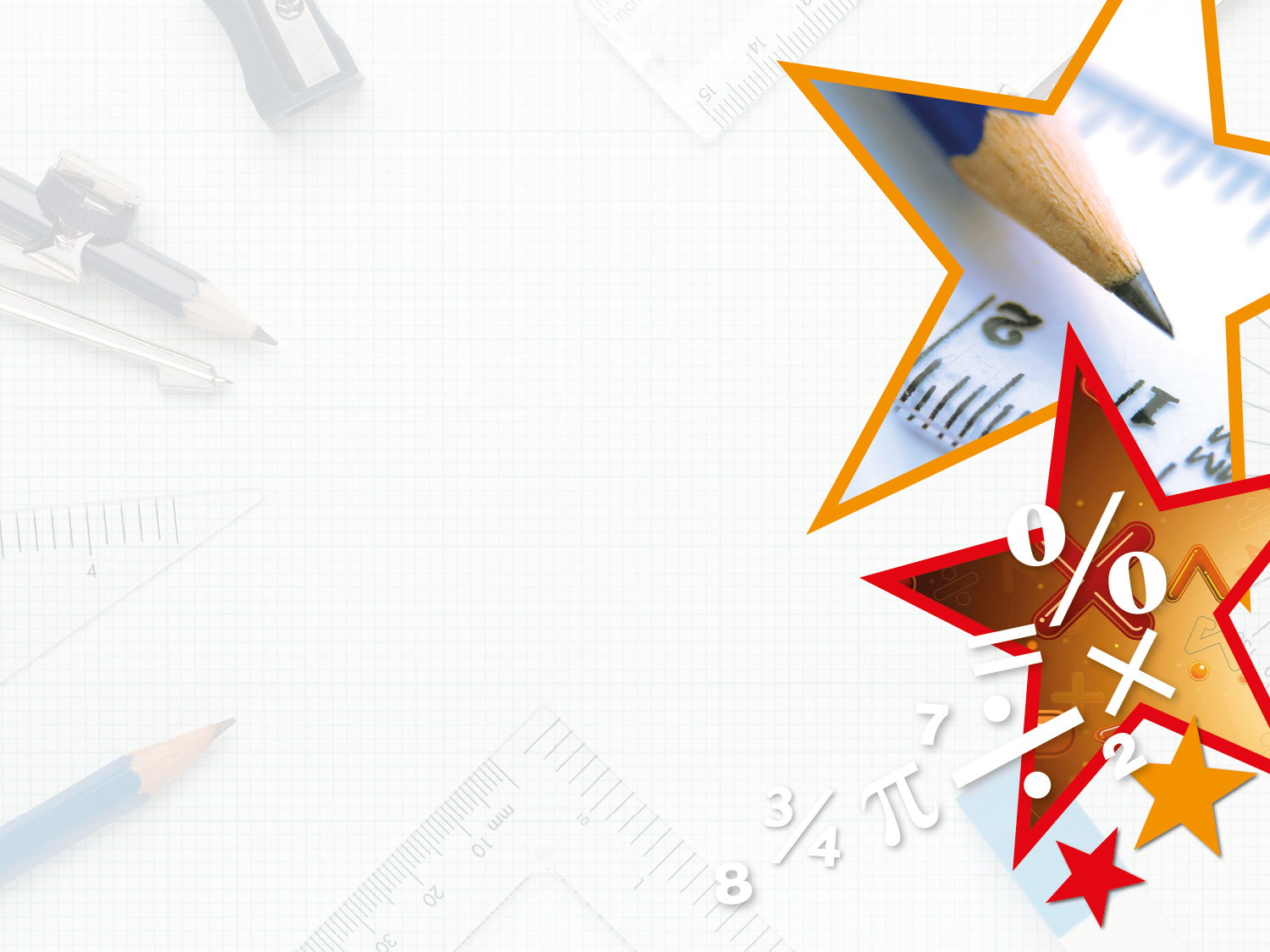 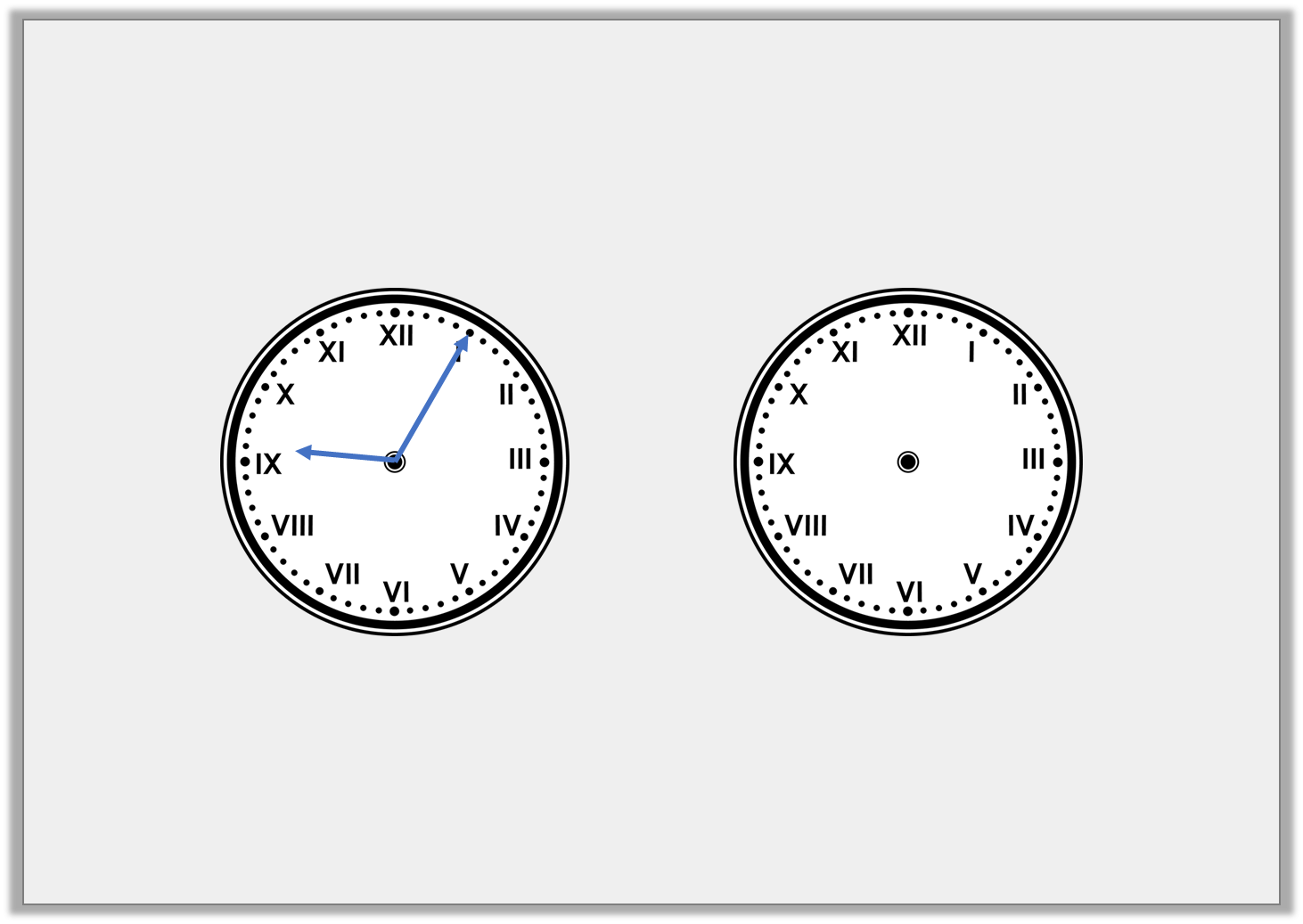 Varied Fluency 2

Look at the time on the clock. Draw where the minute hand will be after a 180° turn clockwise.
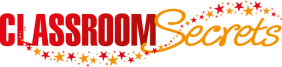 © Classroom Secrets Limited 2018
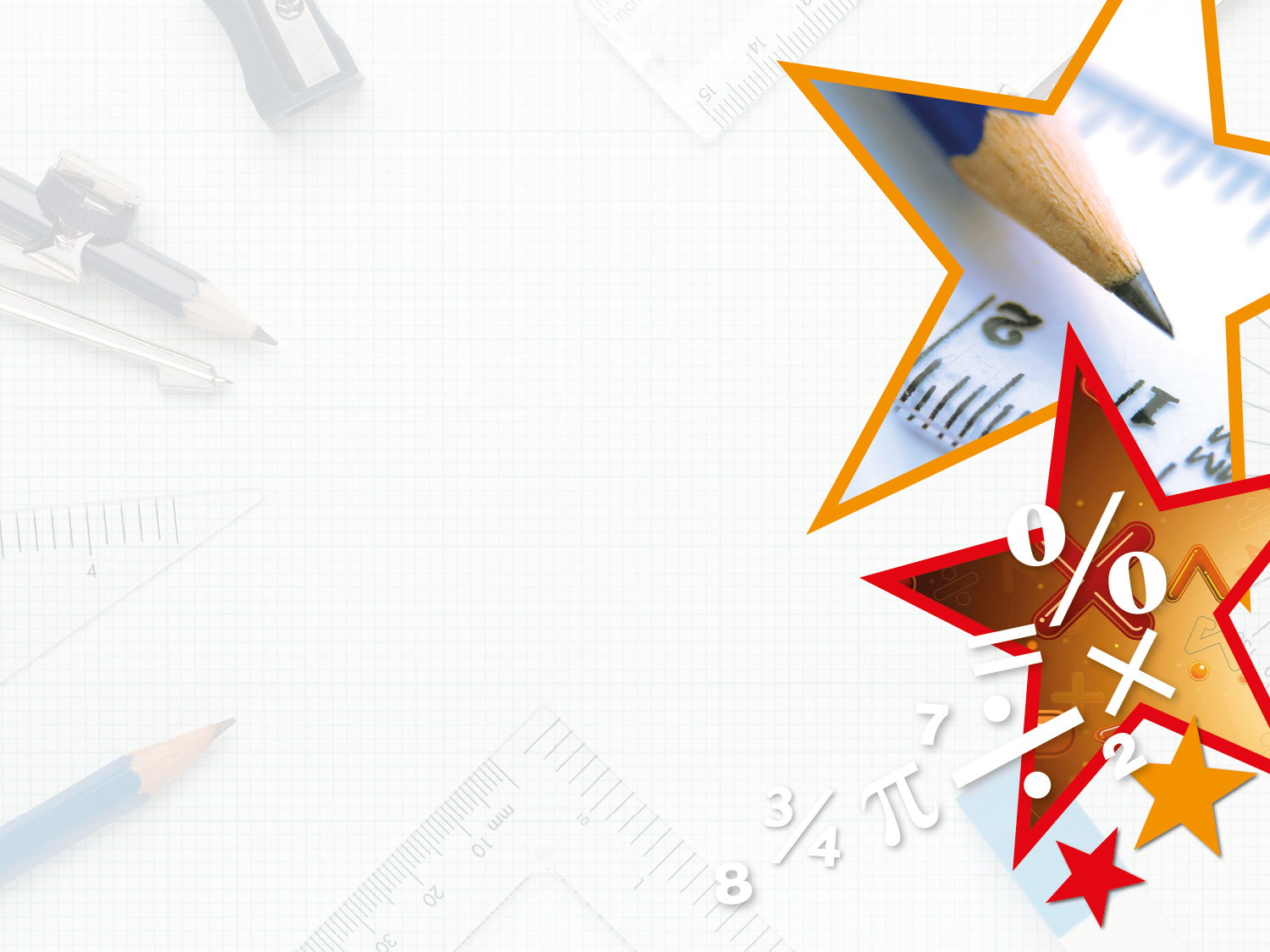 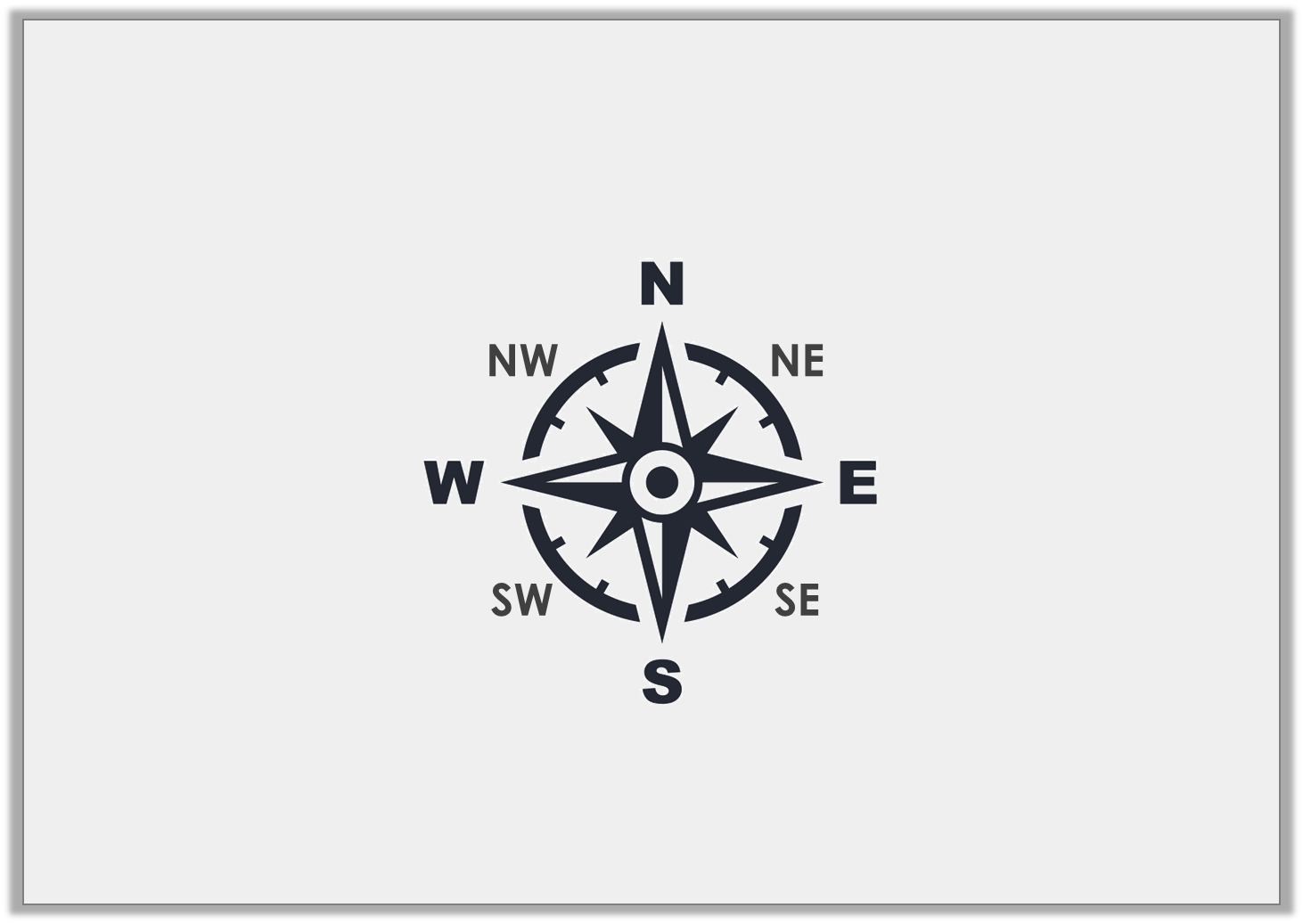 Varied Fluency 3

How many degrees will I move through if I turn from SE to N anti-clockwise?
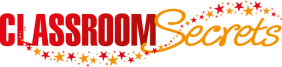 © Classroom Secrets Limited 2018
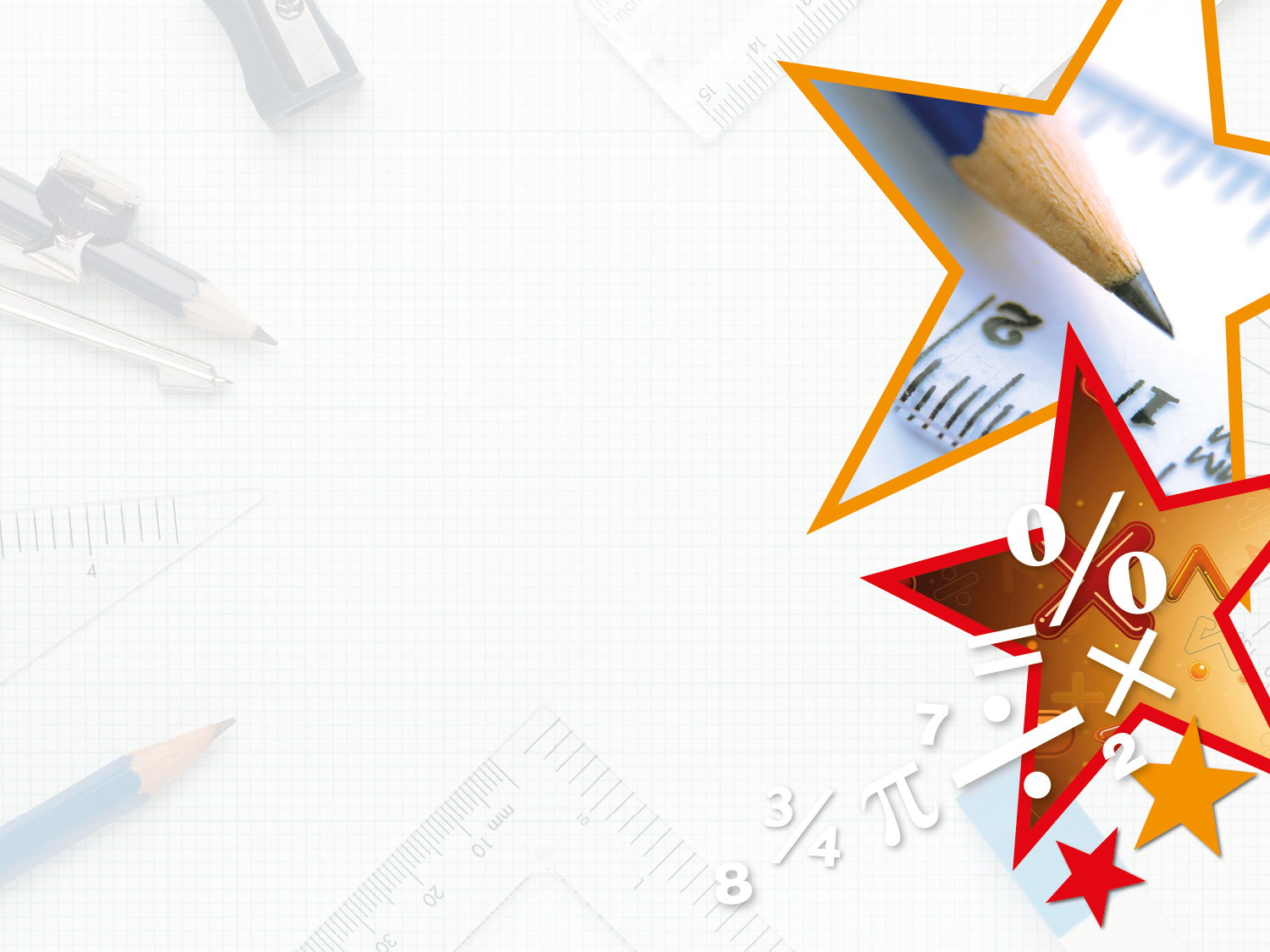 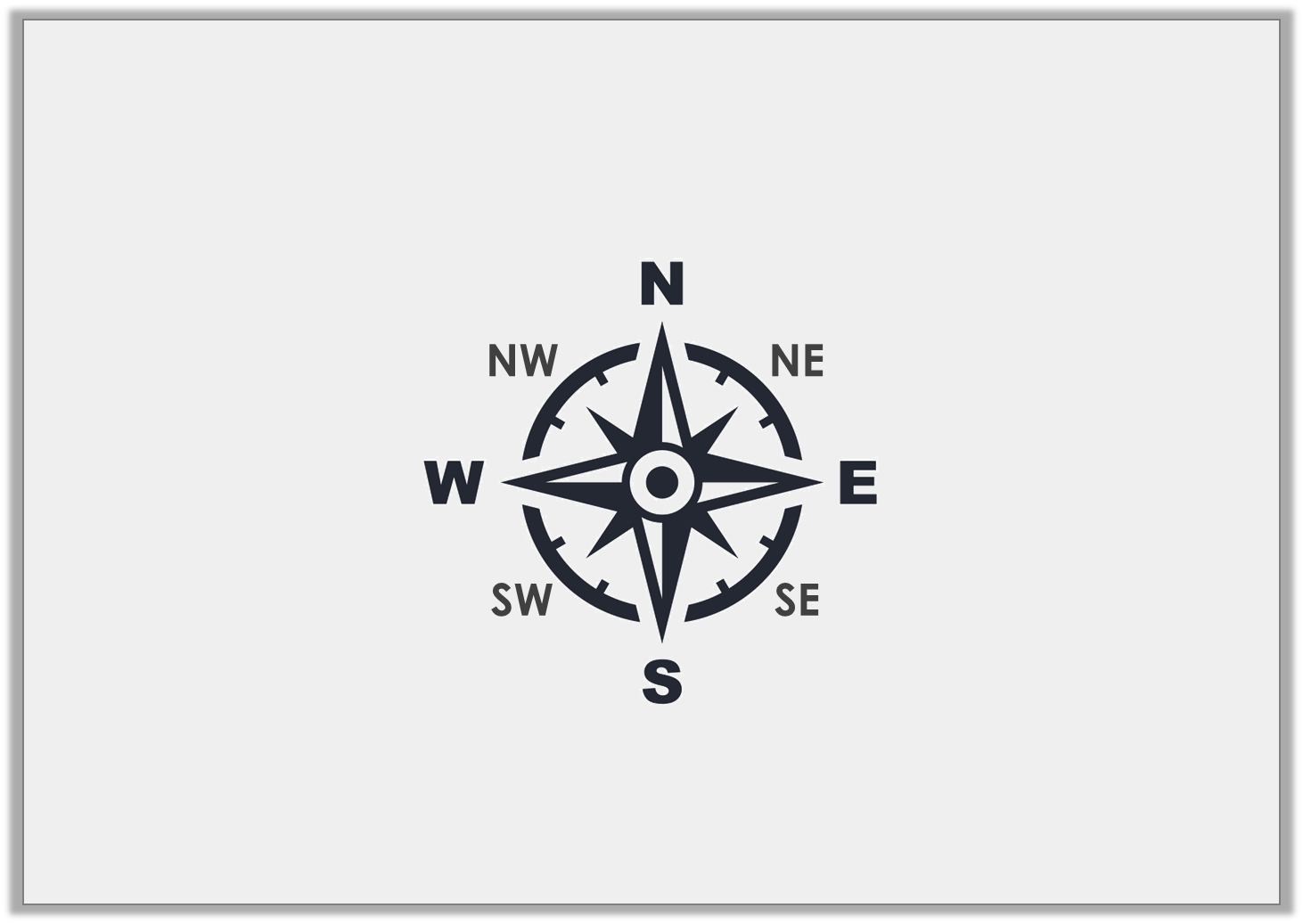 Varied Fluency 3

How many degrees will I move through if I turn from SE to N anti-clockwise?













135°
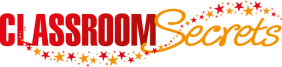 © Classroom Secrets Limited 2018
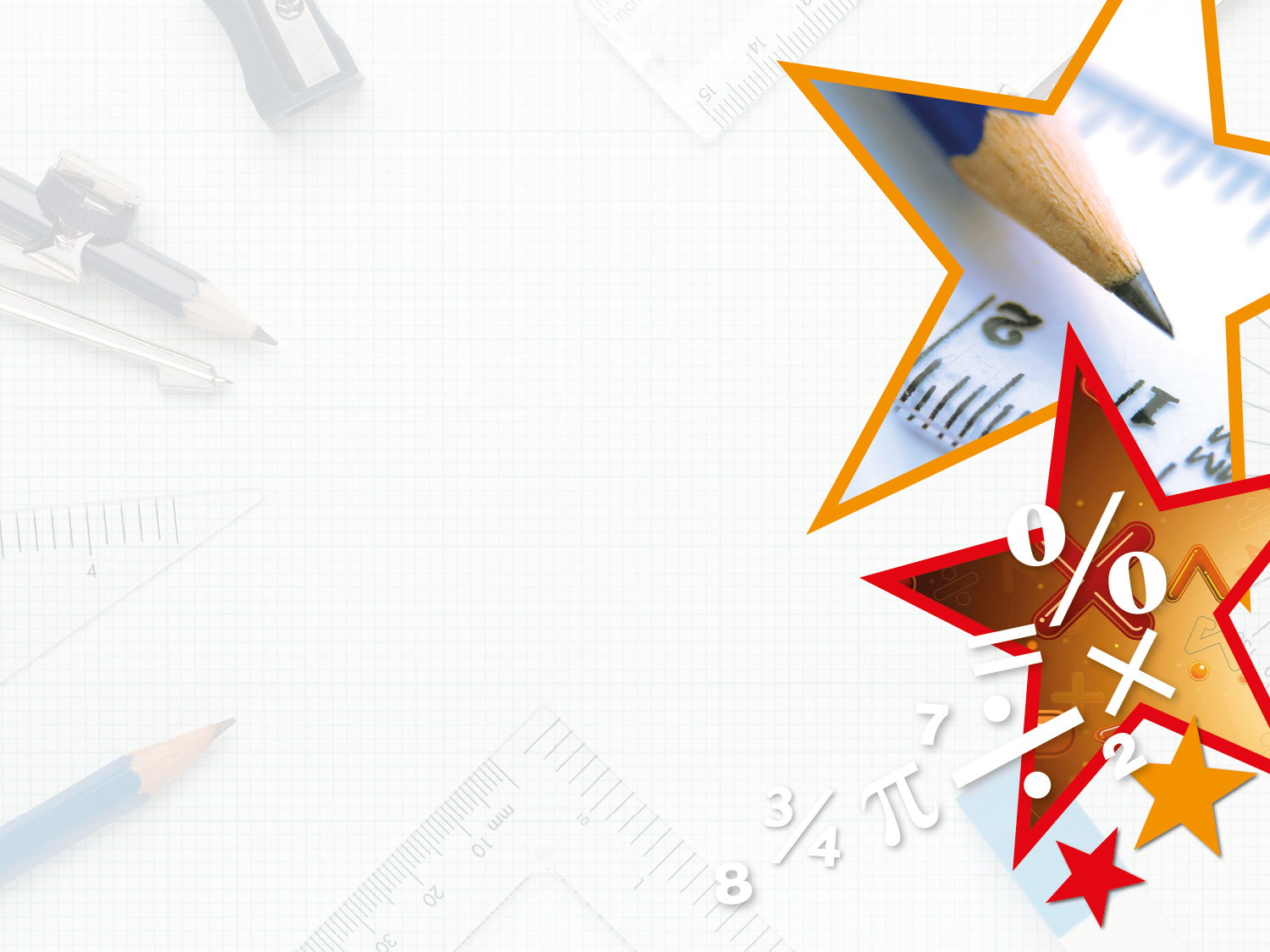 Varied Fluency 4

Use >, < or = to complete the equation.
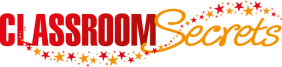 © Classroom Secrets Limited 2018
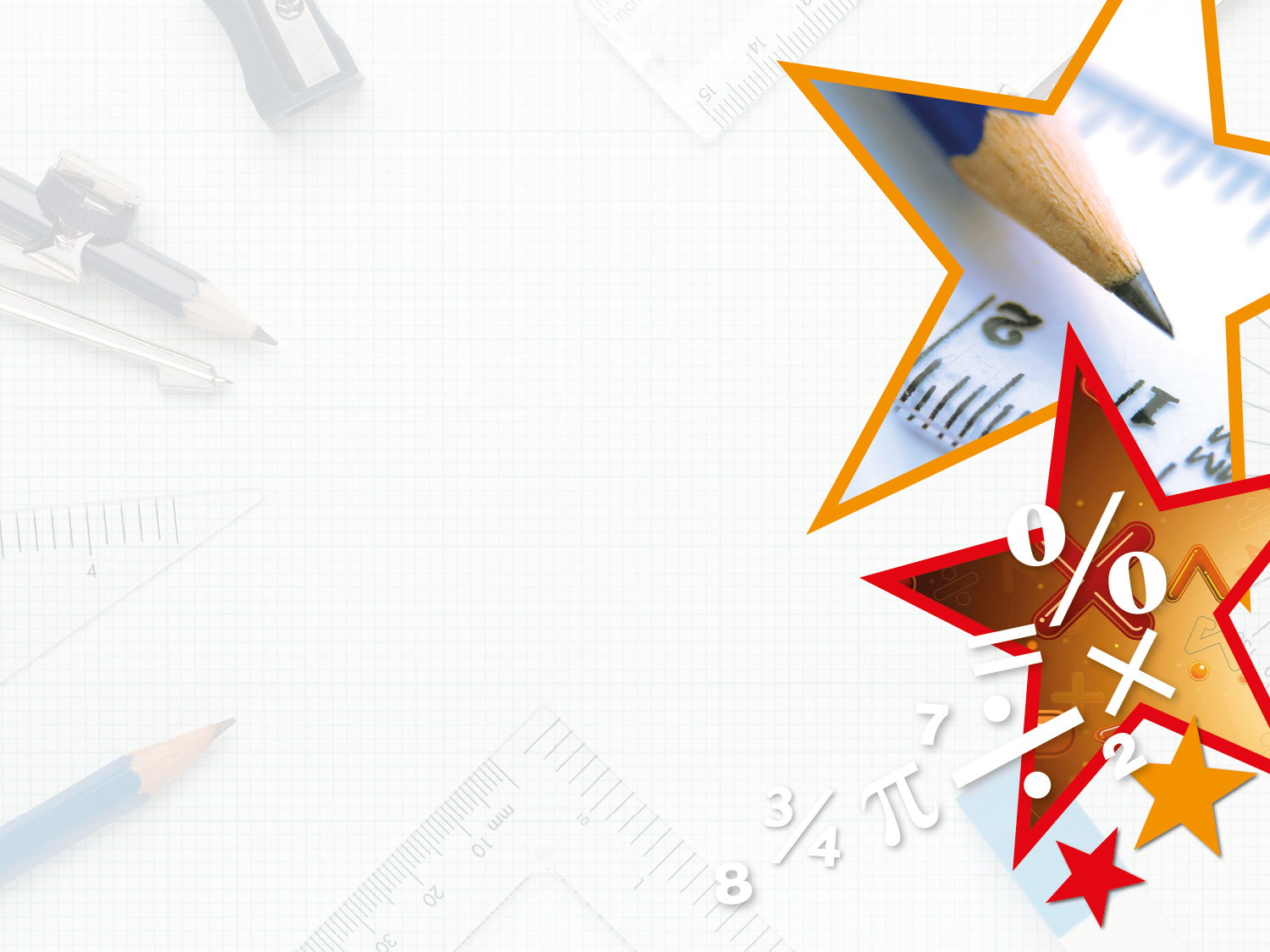 Varied Fluency 4

Use >, < or = to complete the equation.
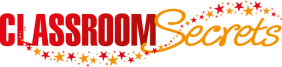 © Classroom Secrets Limited 2018
NOW IT’S YOUR TURN!
(D) – Isla, Zoe, Holly H, Isobel, Nia, Rhys, Daniel, Izzy, Alissa, Lucy, Katie, Jacob, Sophie, Cameron and Holly T
(1A, 1B, 2A, 2B, 3A, 3B, 4A and 4B)

Move onto (E) if confident! 

(E) – Heidi, Nelly and Amy
(5A, 5B, 6A, 6B, 7A, 7B, 8A and 8B)

Move onto (GD) if confident!